THE UNITED KINGDOM OF GREAT BRITAIN AND NORTHERN IRELAND
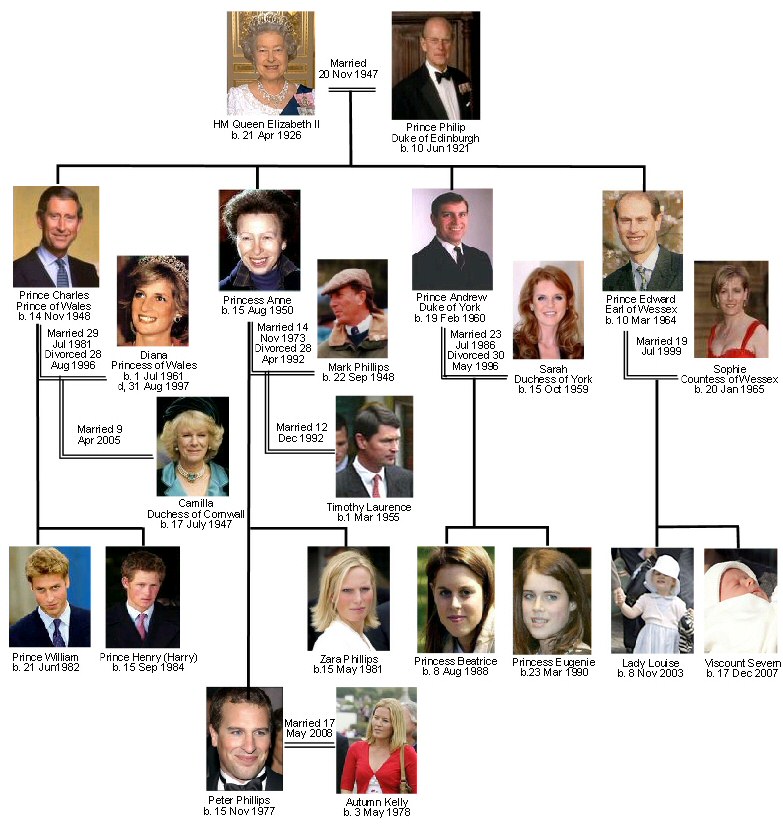 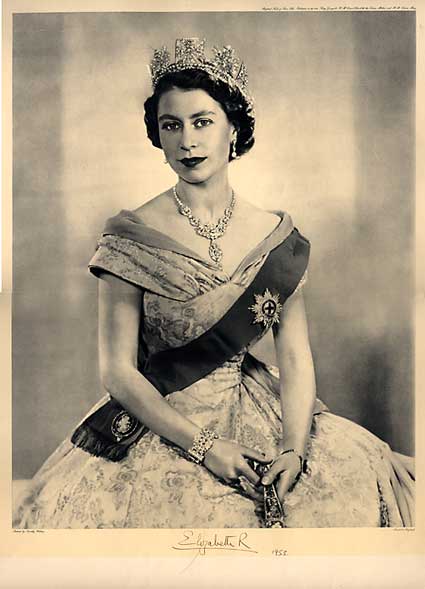 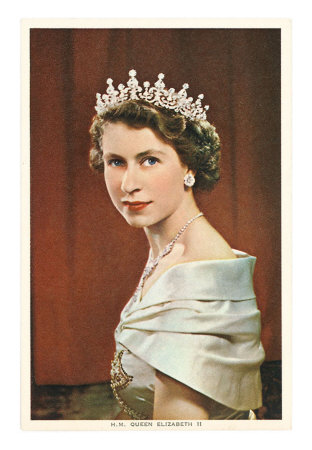 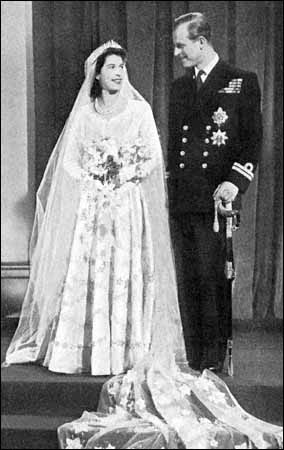 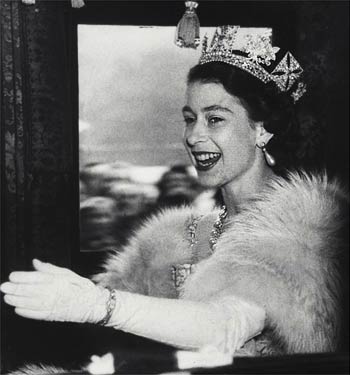 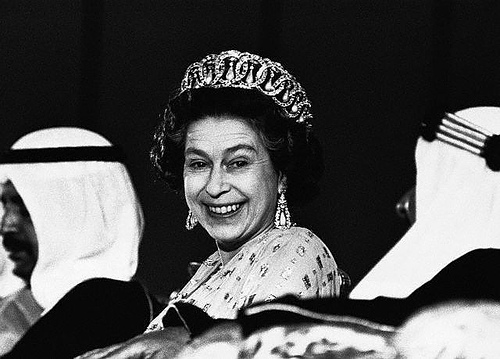 QUEEN ELIZABETH II
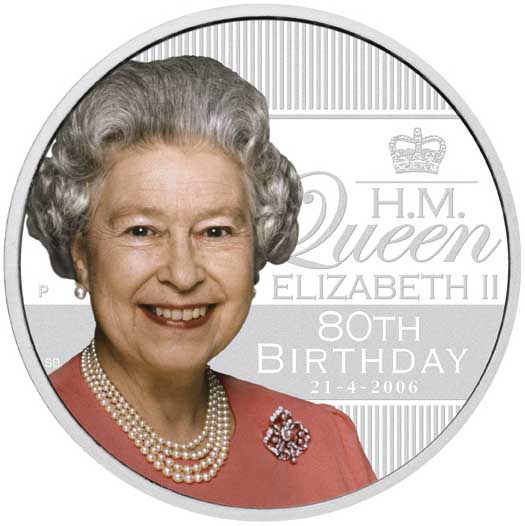 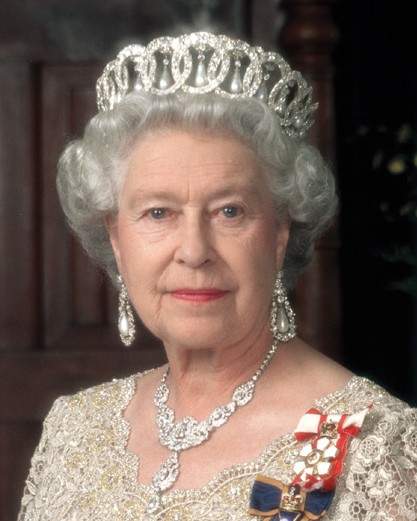 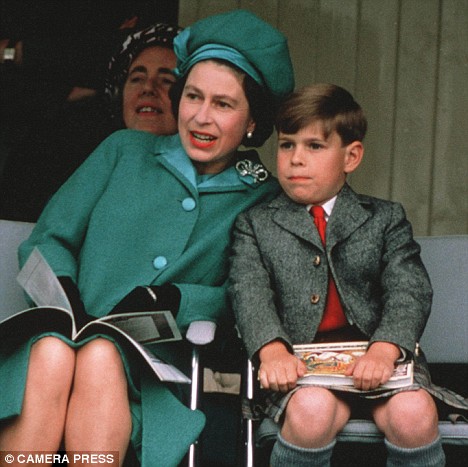 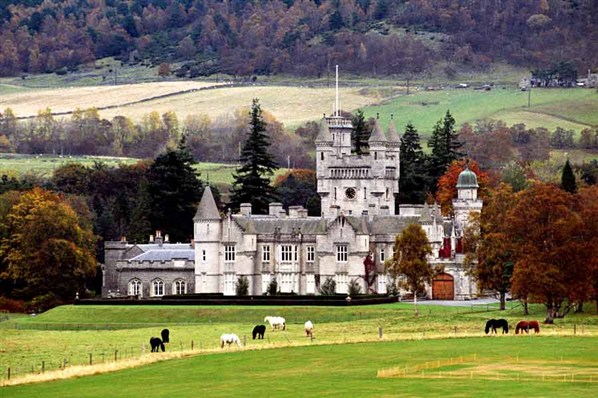 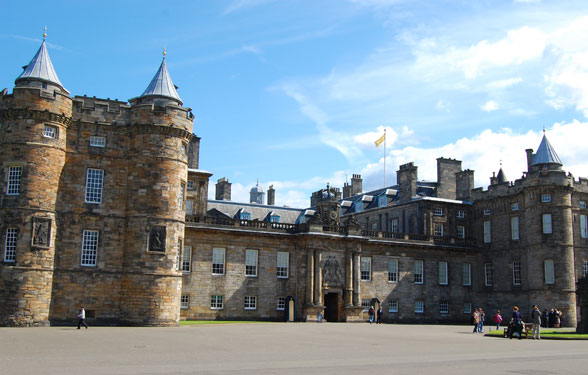 BALMORAL CASTLE
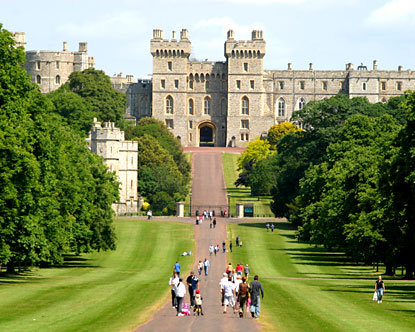 PALACE OF HOLYROODHOUSE
BUCKINGHAM PALACE
SANDRINGHAM HOUSE
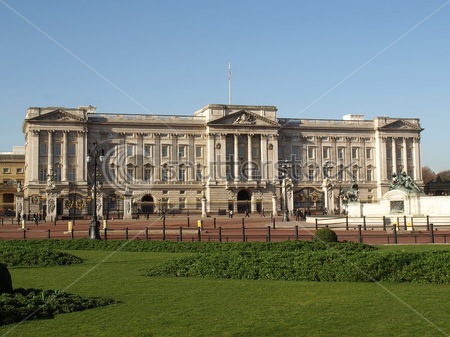 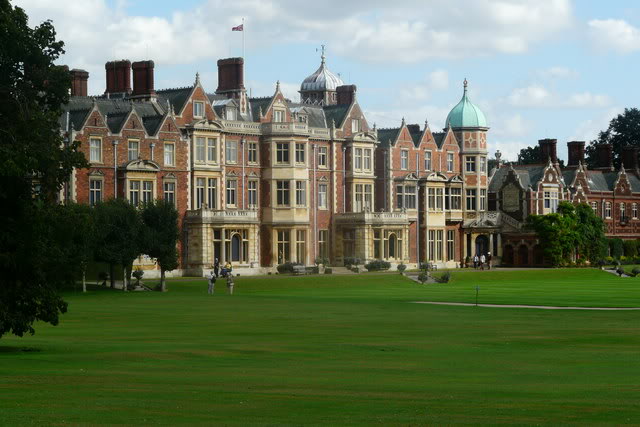 WINDSOR CASTLE
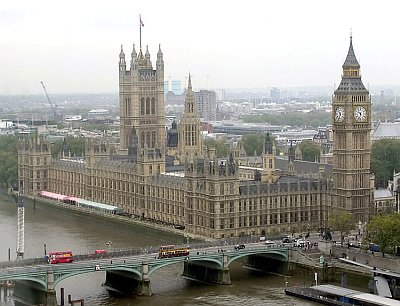 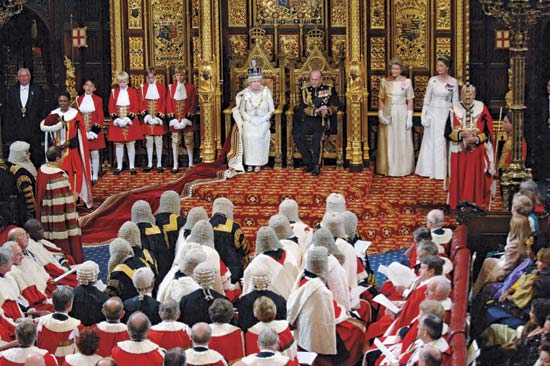 BRITISH PARLIAMENT
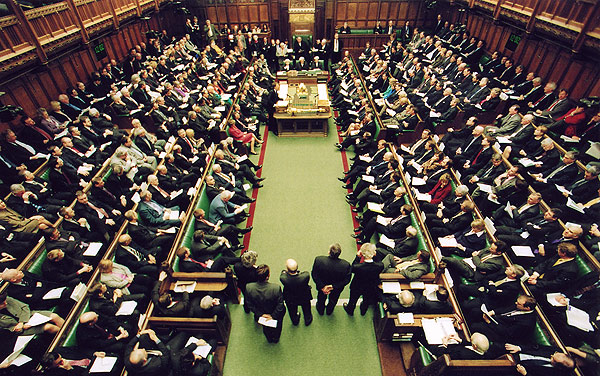 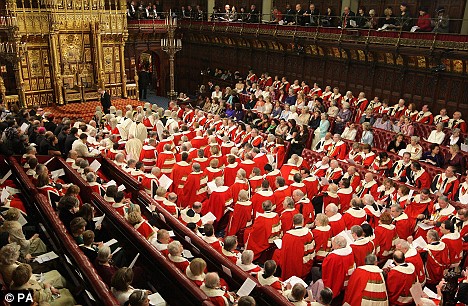 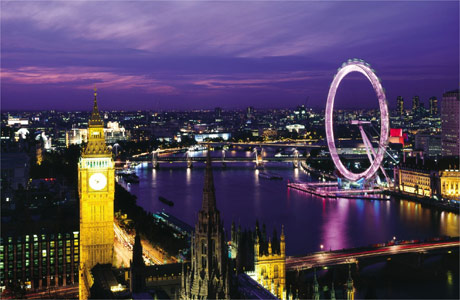 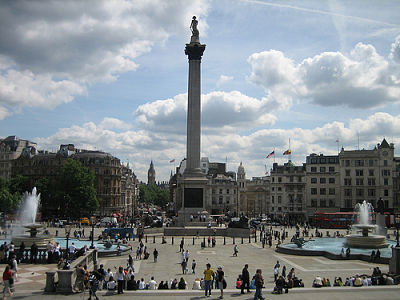 SIGHTS OF LONDON
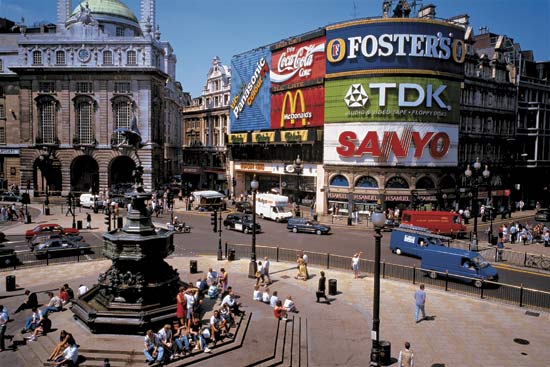 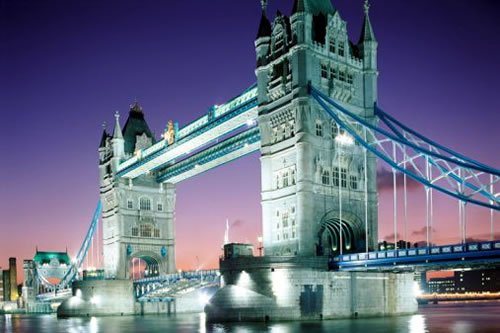 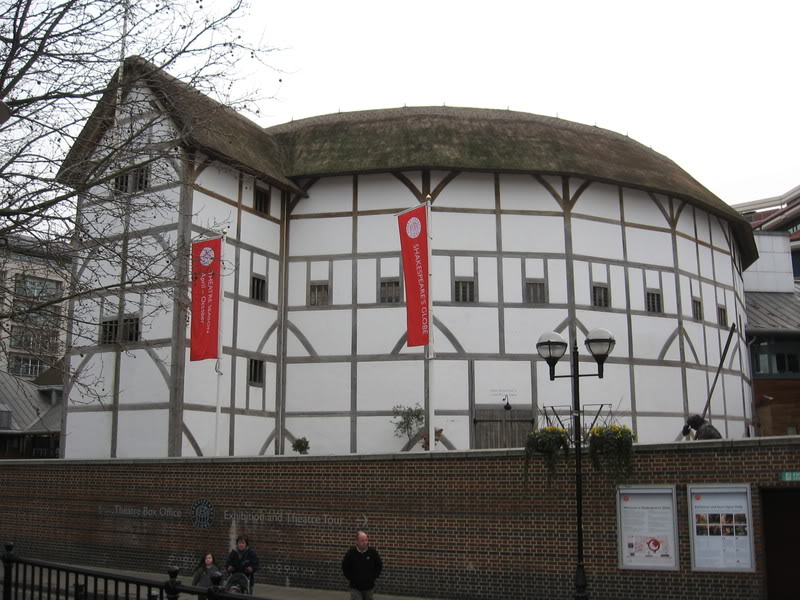 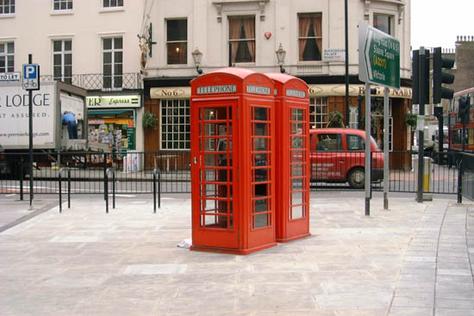 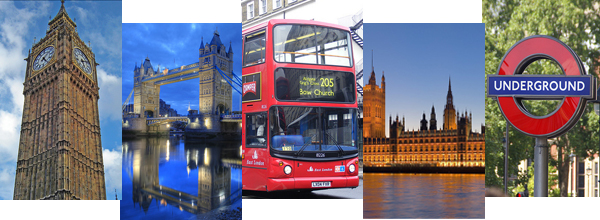 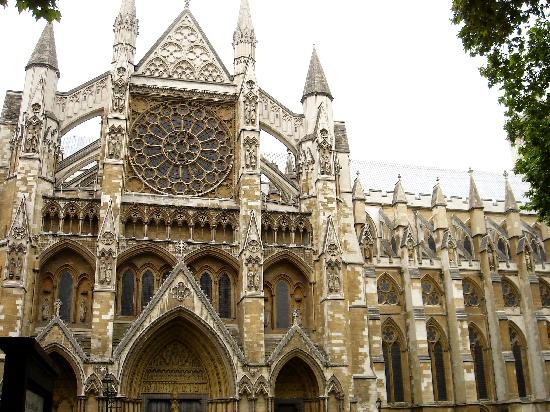 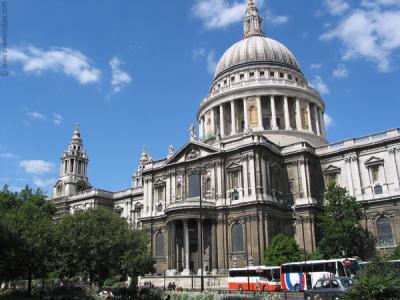 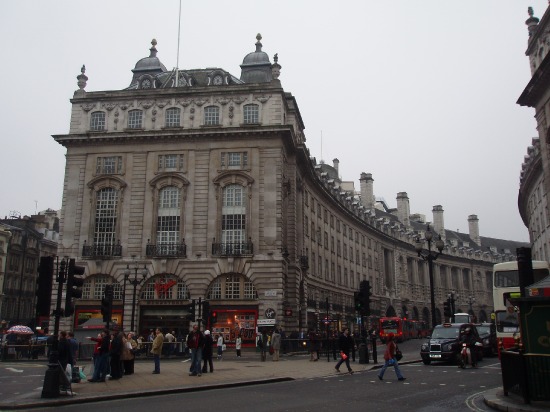 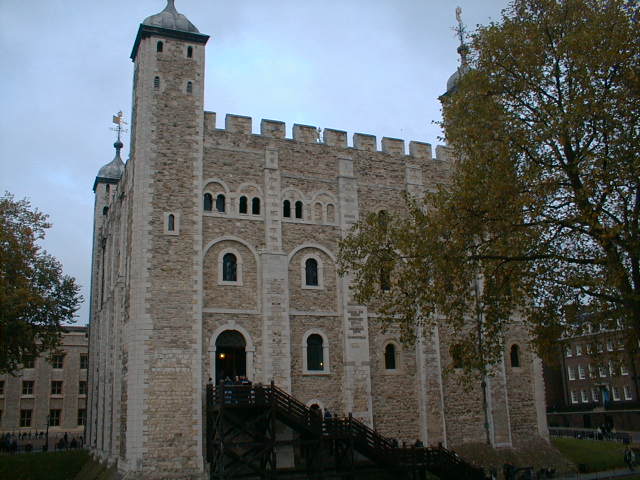